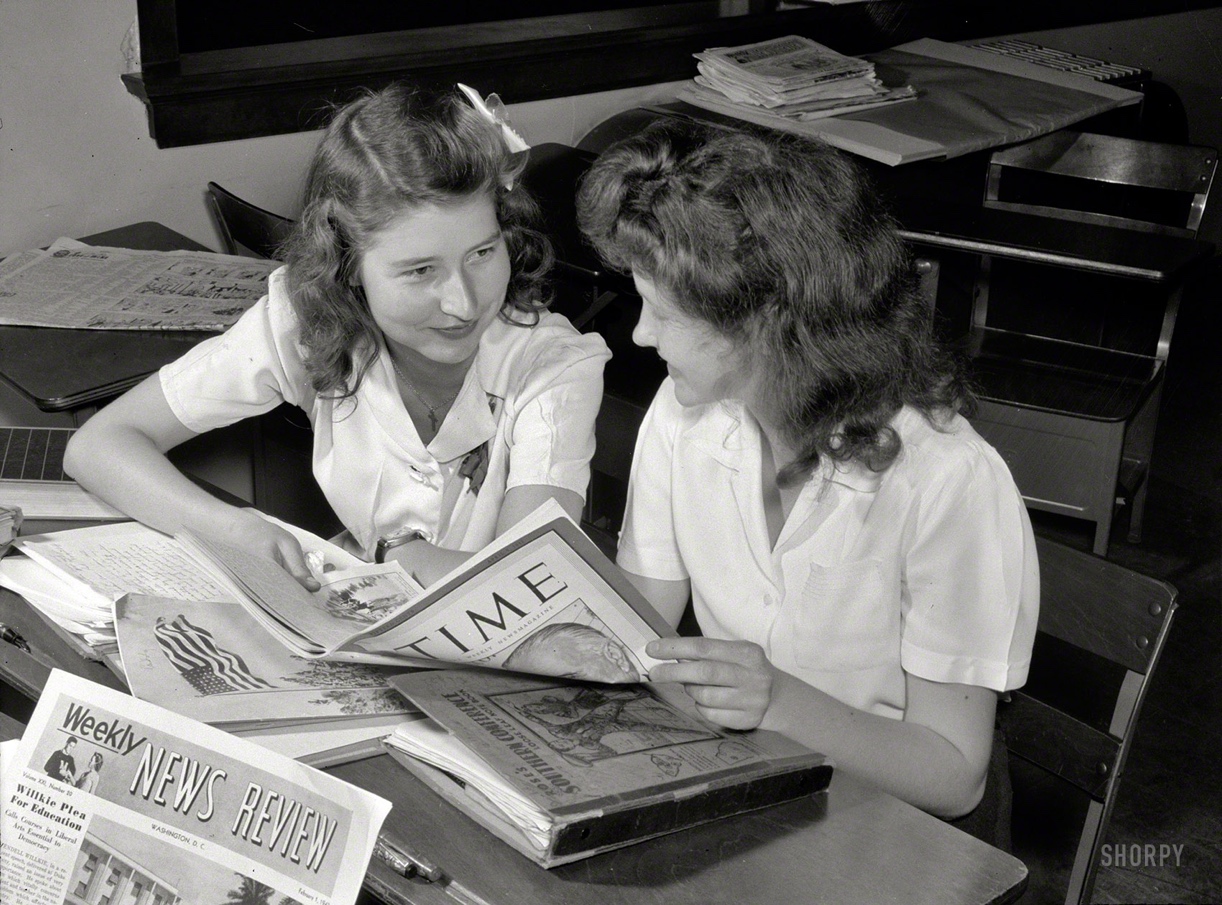 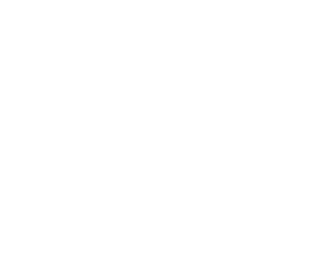 INFODAG PEDAGOGISCHE WETENSCHAPPEN
Sociale Agogiek
Prof. dr. Lieve Bradt
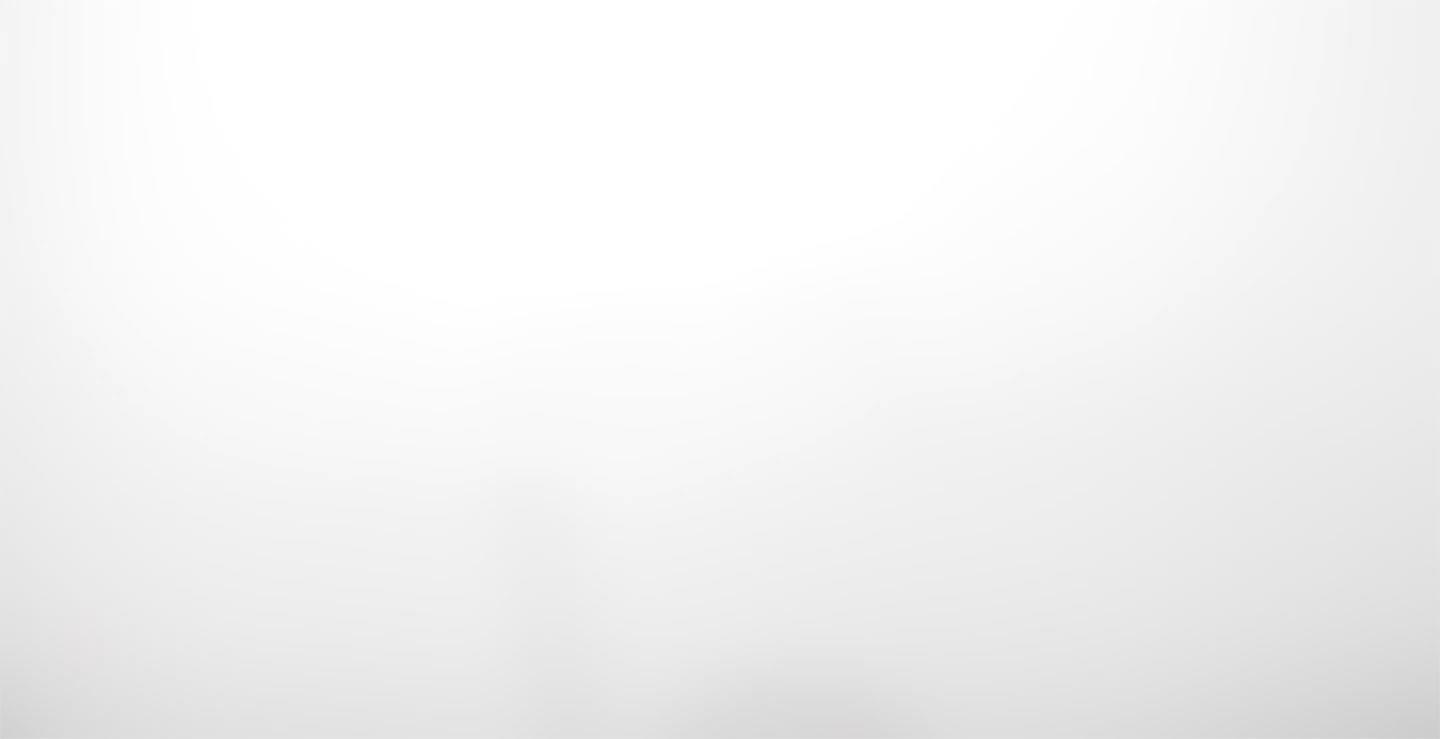 Afstudeerrichting SA
Sociale Agogiek
Sociale Agogiek: POB
INFODAG FPPW
ALGEMEEN OVERZICHT
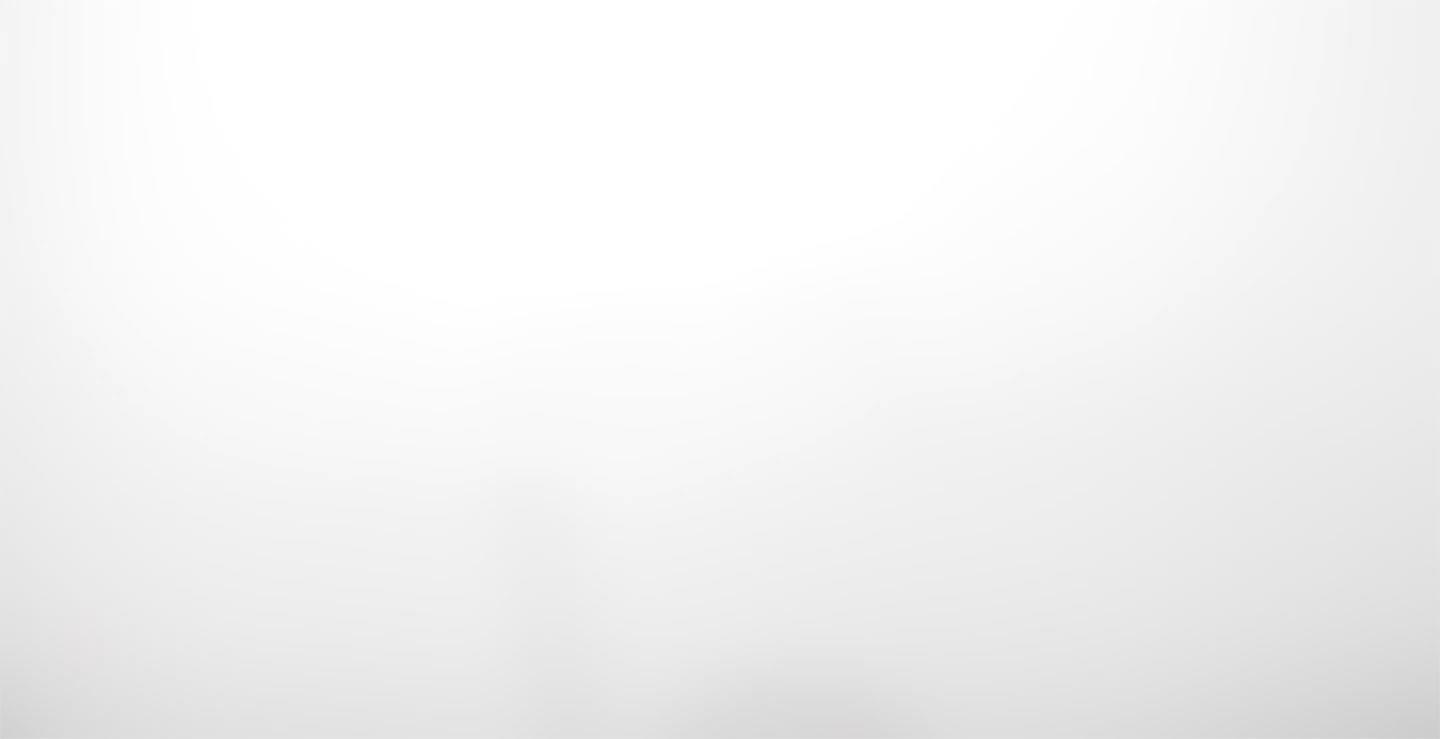 SOCIALE  AGOGIEK
WAT?
“De opleiding sociale agogiek concentreert 
zich op de studie van het pedagogisch handelen binnen het brede veld van pedagogische 
en sociaal werkpraktijken.”
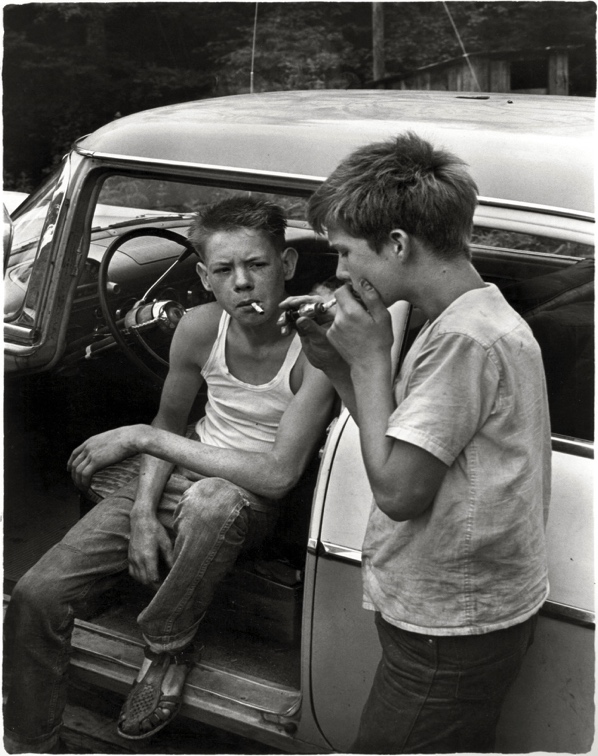 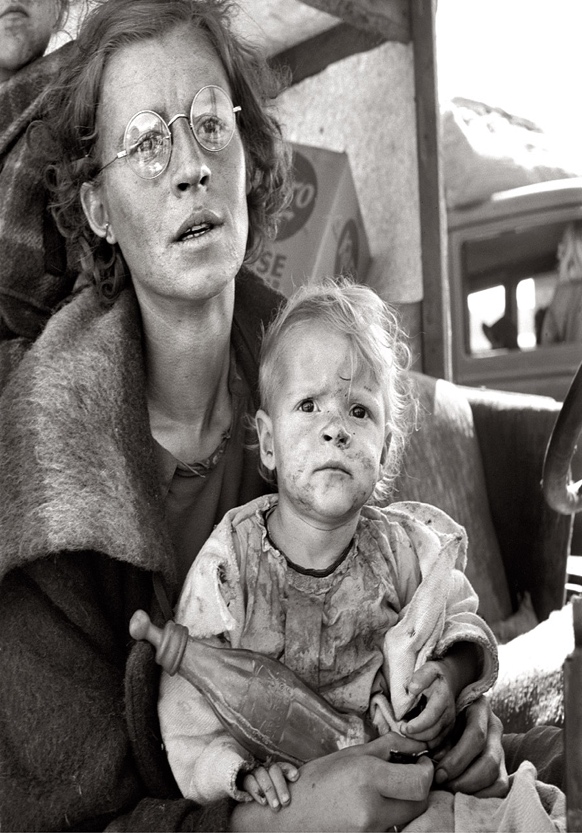 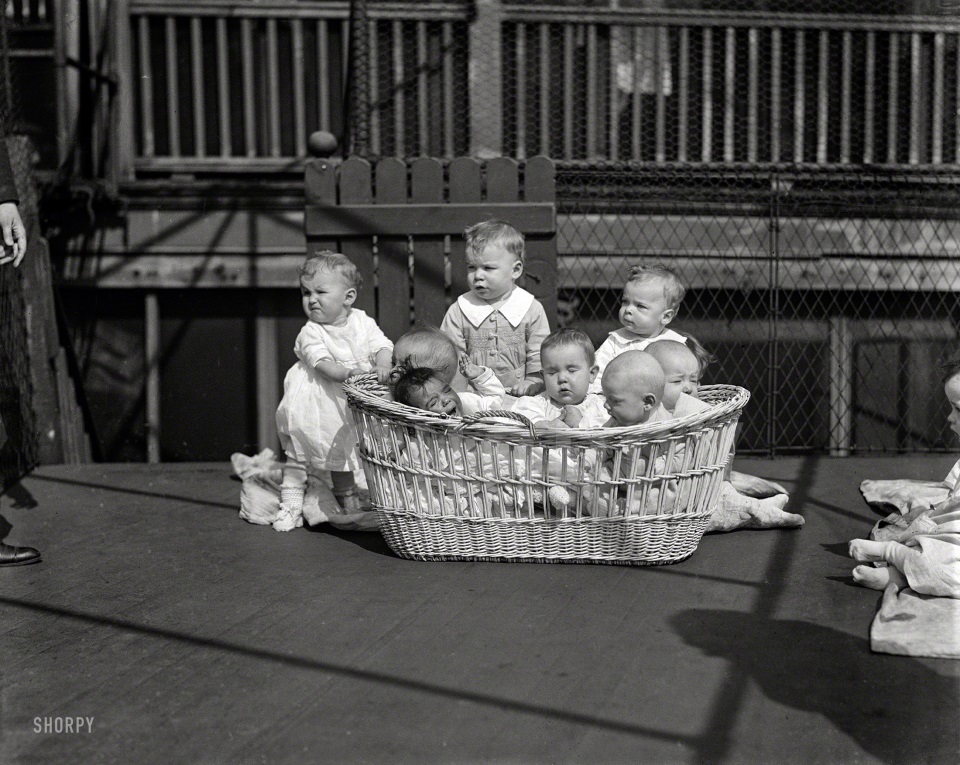 JEUGDHULP
JEUGDZORG


VLUCHTELINGEN
WERK
KINDEROPVANG

ONDERWIJS

JEUGDWERK
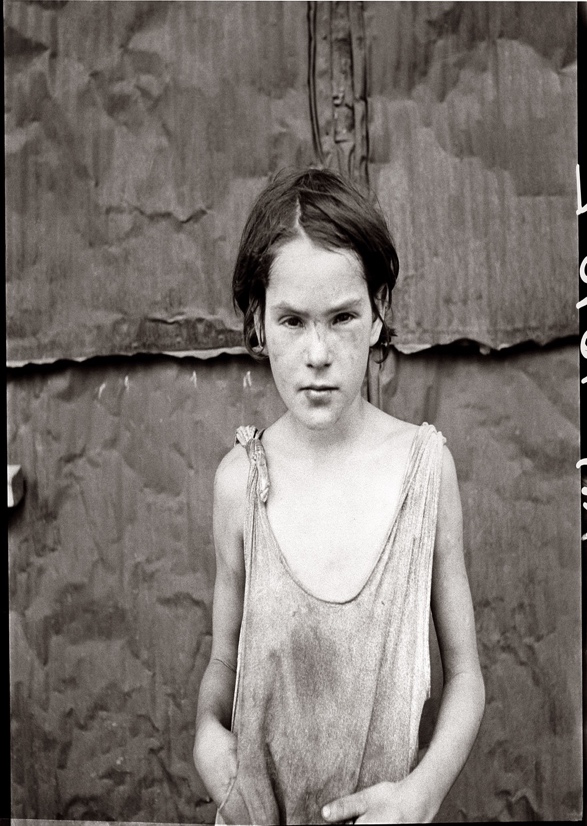 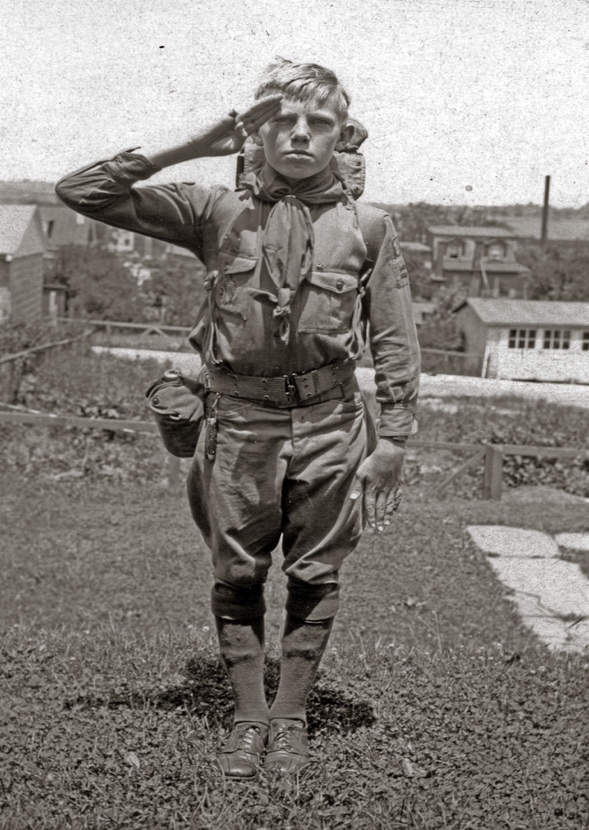 SOCIAAL CULTUREEL WERK

OUDERENZORG


BUURTWERK
ALGEMEEN
WELZIJNSWERK


FORENSISCH WELZIJNSWERK
DIVERSE PRAKTIJKEN
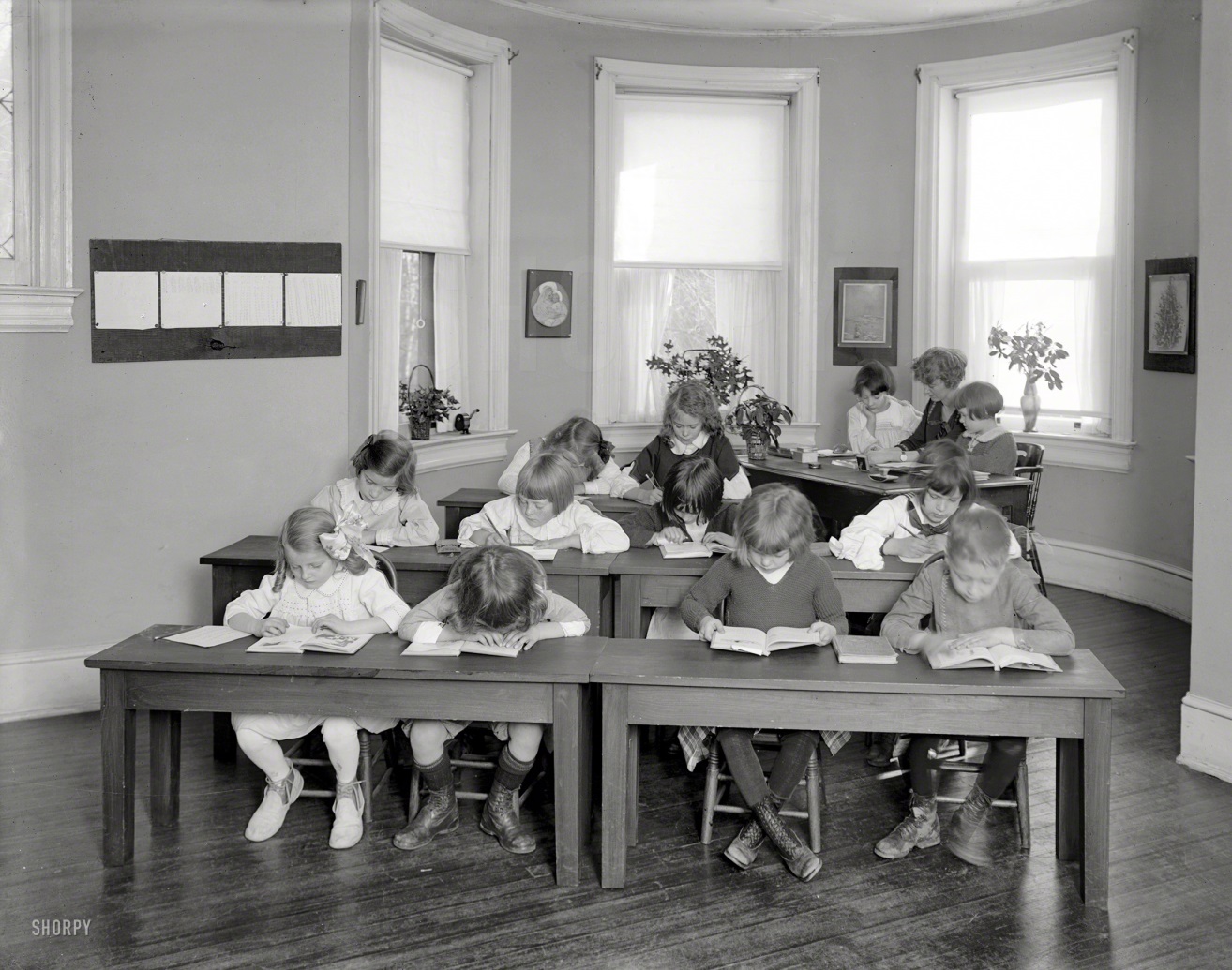 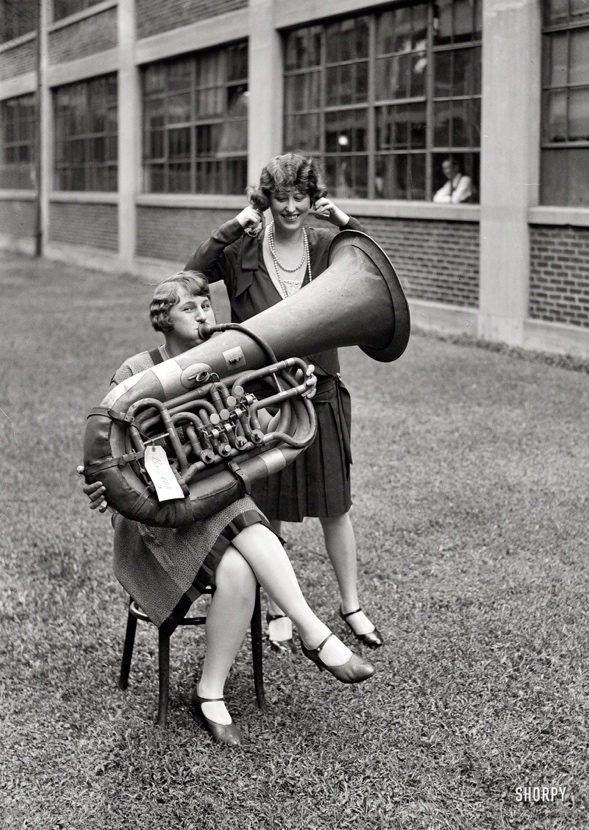 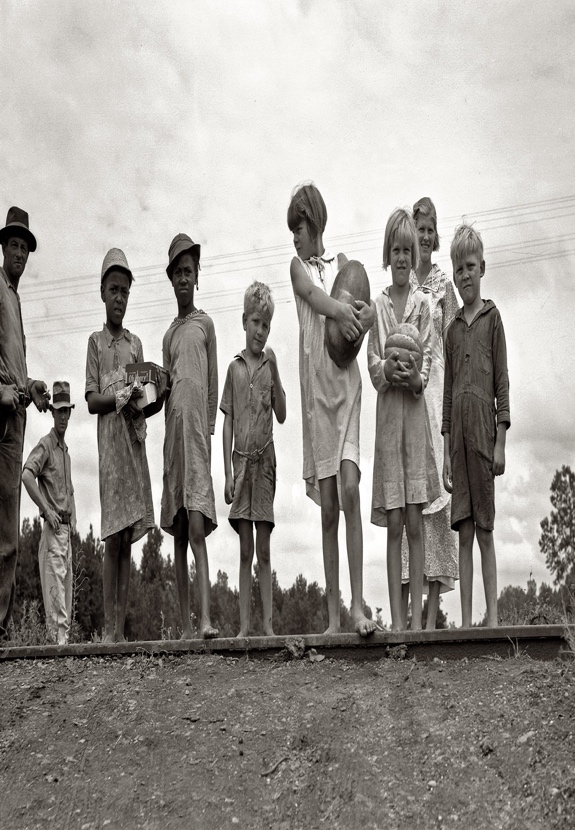 IN- EN UITSLUITING

MENSENRECHTEN
ARMOEDE

MIGRATIE
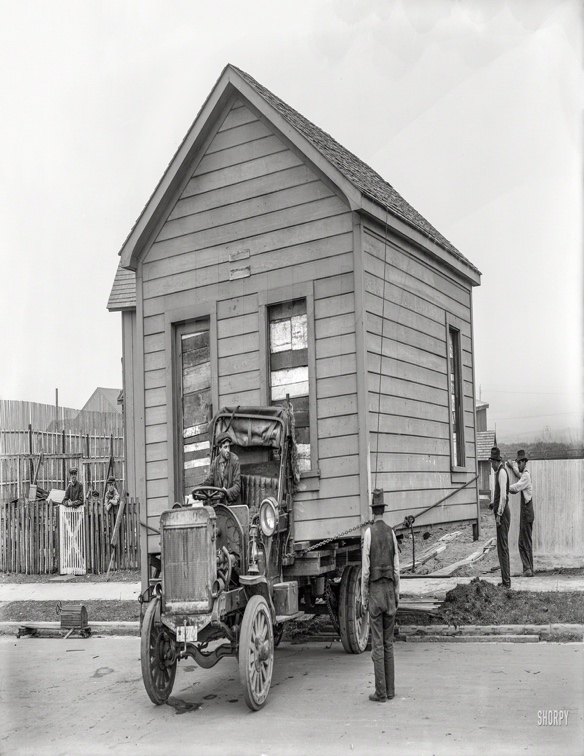 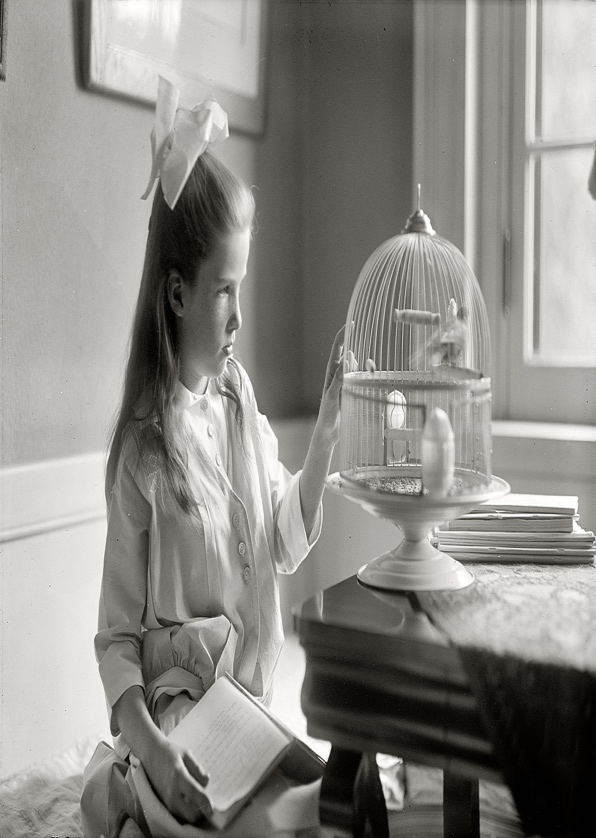 VERMARKTING

GLOBALISERING
PARTICIPATIE

SUPERDIVERSITEIT
THEMA’S
Opleiding vertrekt niet enkel van de ‘hoe’ maar ook van de ‘waarom’ vraag! Niet enkel “doen we het op de juiste manier?” maar ook “is dit juist om te doen?”

Voorbeeld:
Hoe kunnen we een sociale mix in het jeugdwerk effectief en efficiënt realiseren?
Waarom vinden we diversiteit in de jeugdbeweging belangrijk? Wat vinden de betrokken actoren hier zelf van?
SOCIALE AGOGIEK
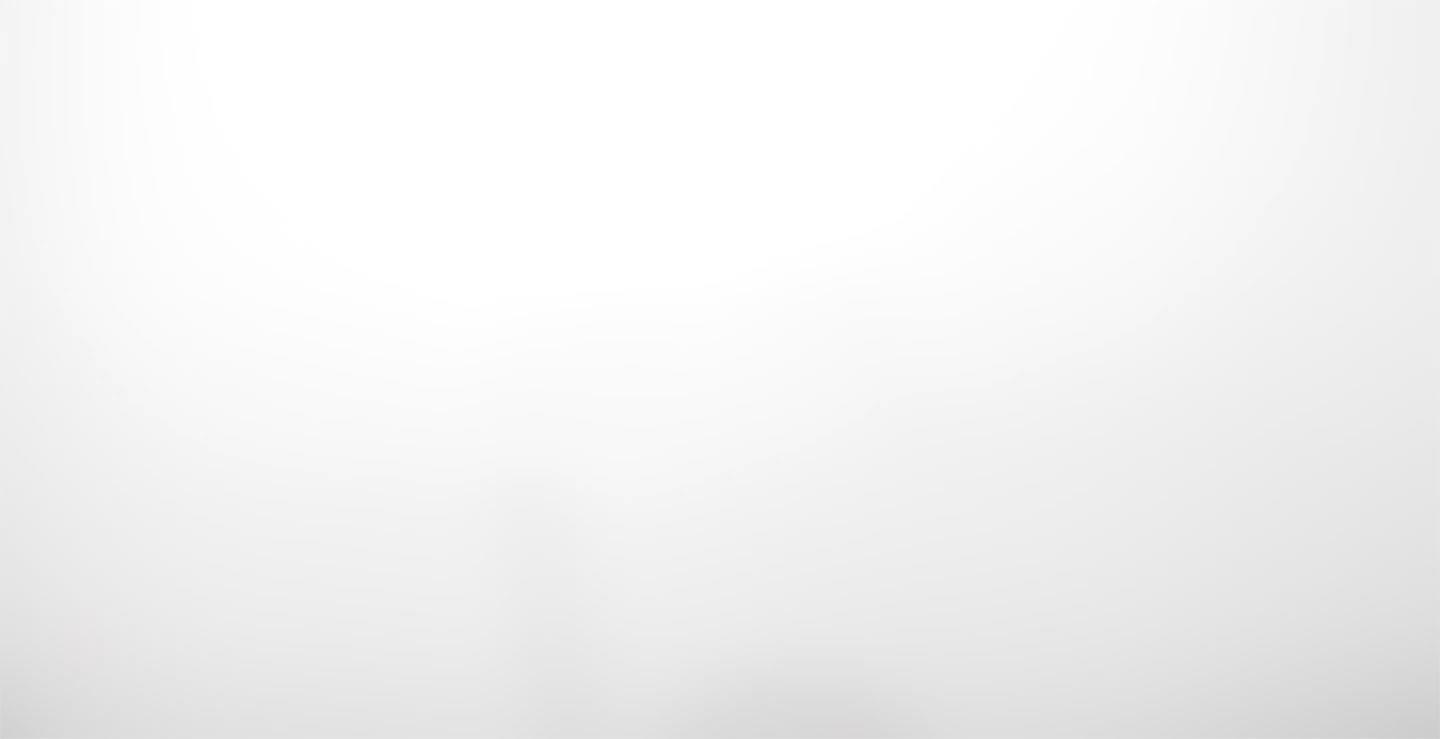 SOCIALE AGOGIEK
INHOUD
Inhoud: 
Luik 1: Sociale kwestie – pedagogisering

Luik 2: De verzorgingsstaat als context van pedagogisch handelen

Luik 3: Constructie van sociale problemen

Luik 4: Sociaal werk (onderzoek) als actor

Werkvormen: Hoorcolleges, gastsprekers, werkcollege in kleinere groepen
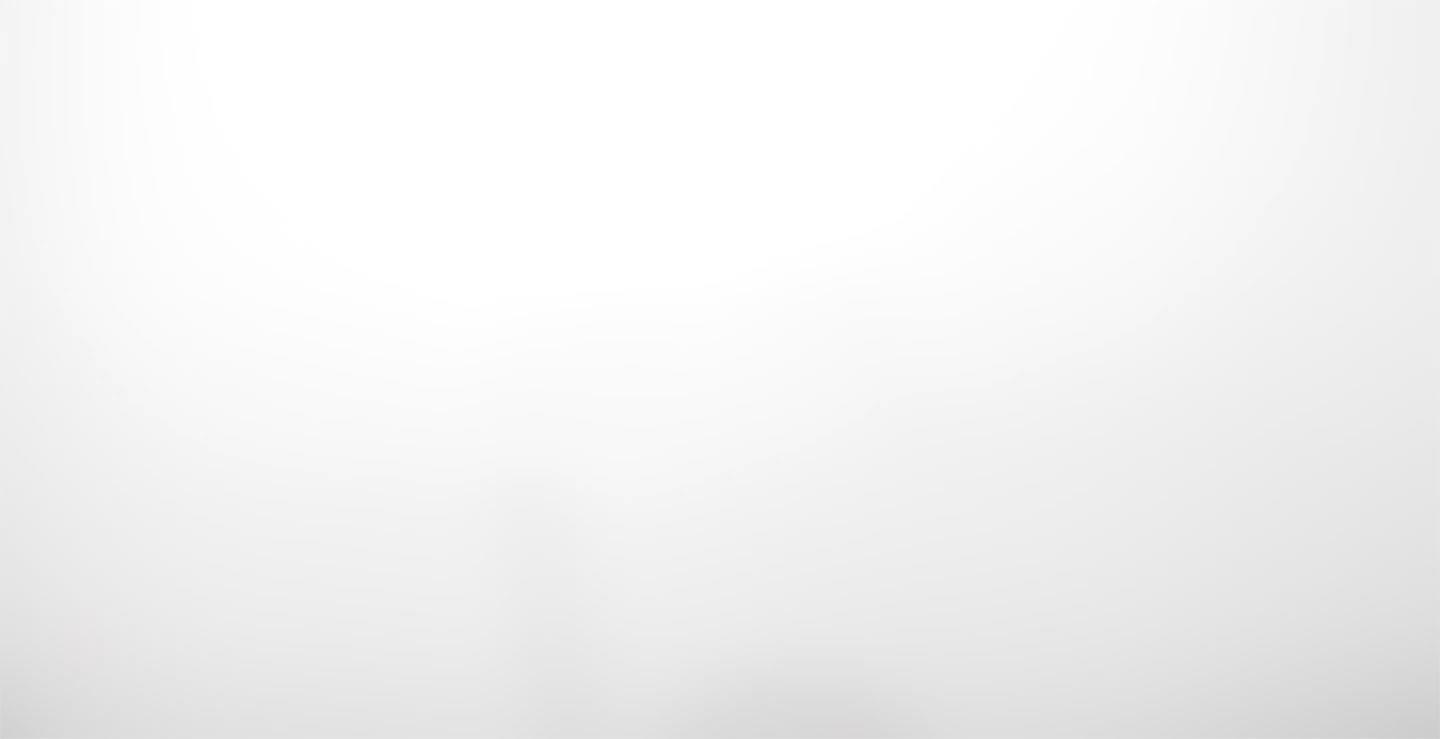 SOCIALE AGOGIEK
INHOUD
Werkloosheid als
… een probleem van ongemotiveerde individuen
	 inperken werkloosheidsuitkering, activeringsmaatregelen,… 

… een probleem van gebrek aan vaardigheden, competenties
	 opleidingen, bijscholing, sollicitatietraining…

… een probleem veroorzaakt door economische crisis 
	 werkloosheidsuitkering, begeleiding

… een probleem veroorzaakt door kapitalistisch systeem
	 verlaging loonkosten
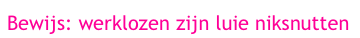 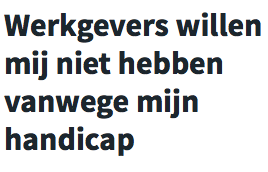 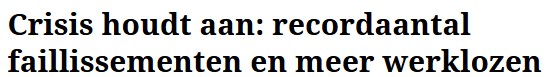 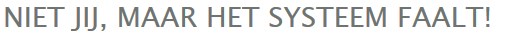 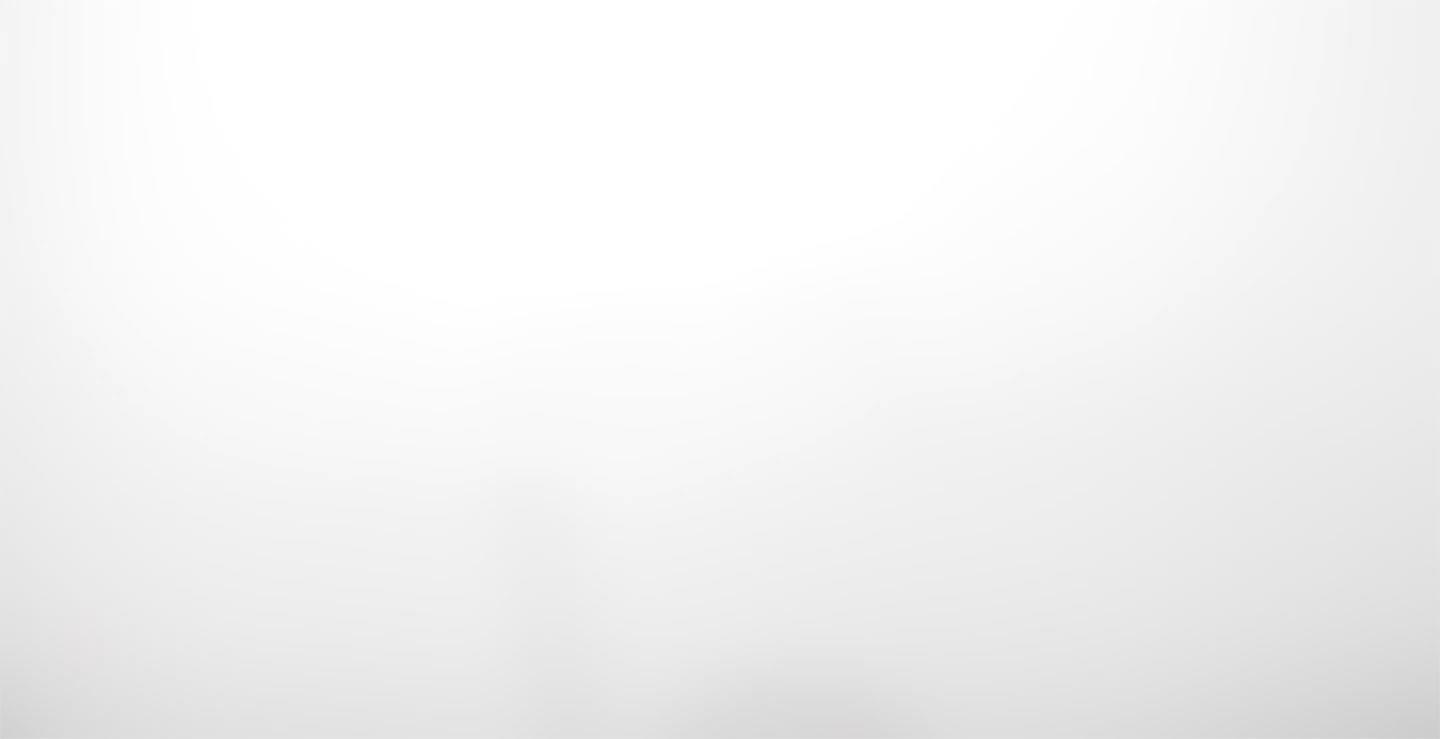 SOCIALE AGOGIEK: PRAKTIJK, ONDERZOEK EN BELEID
INHOUD
Praktijk
Onderzoek
Beleid
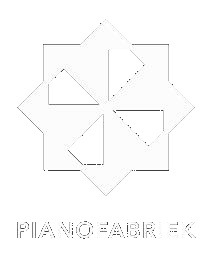 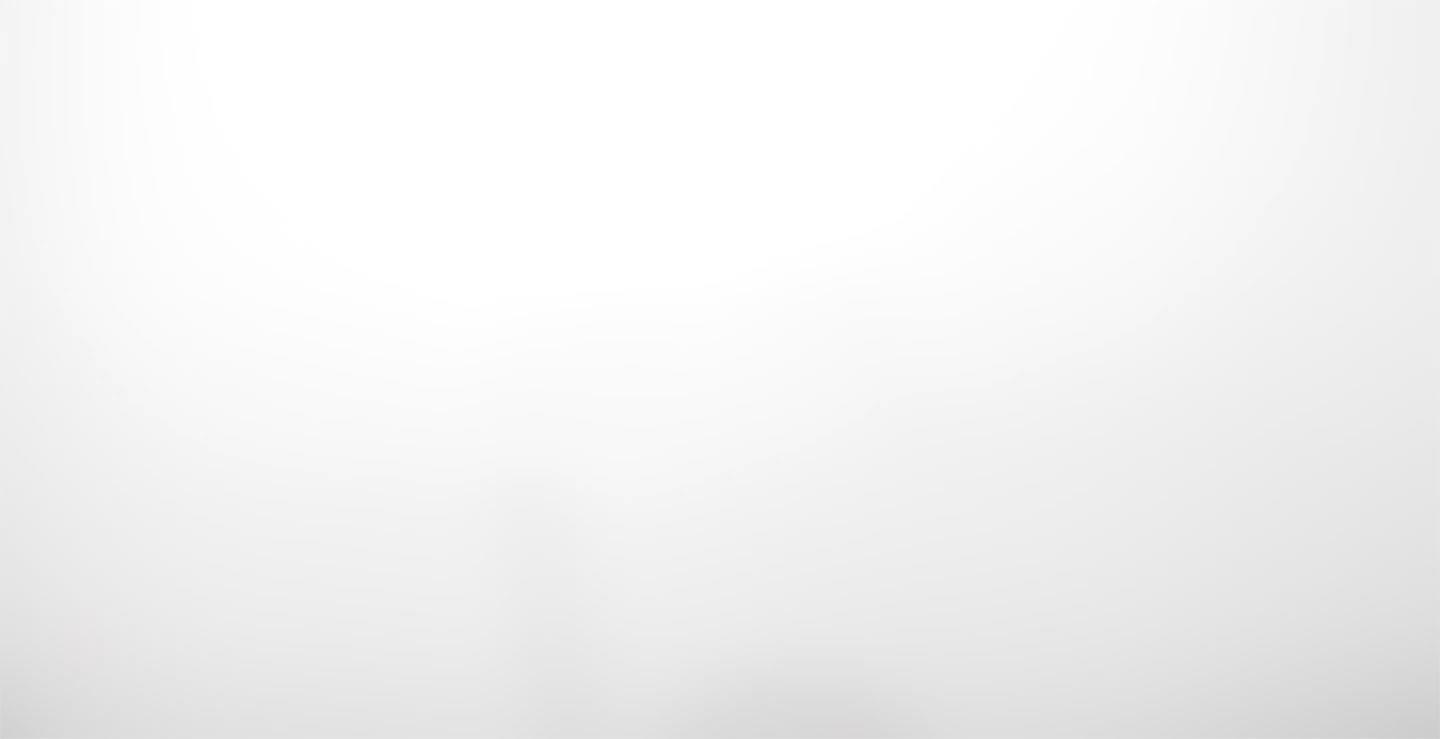 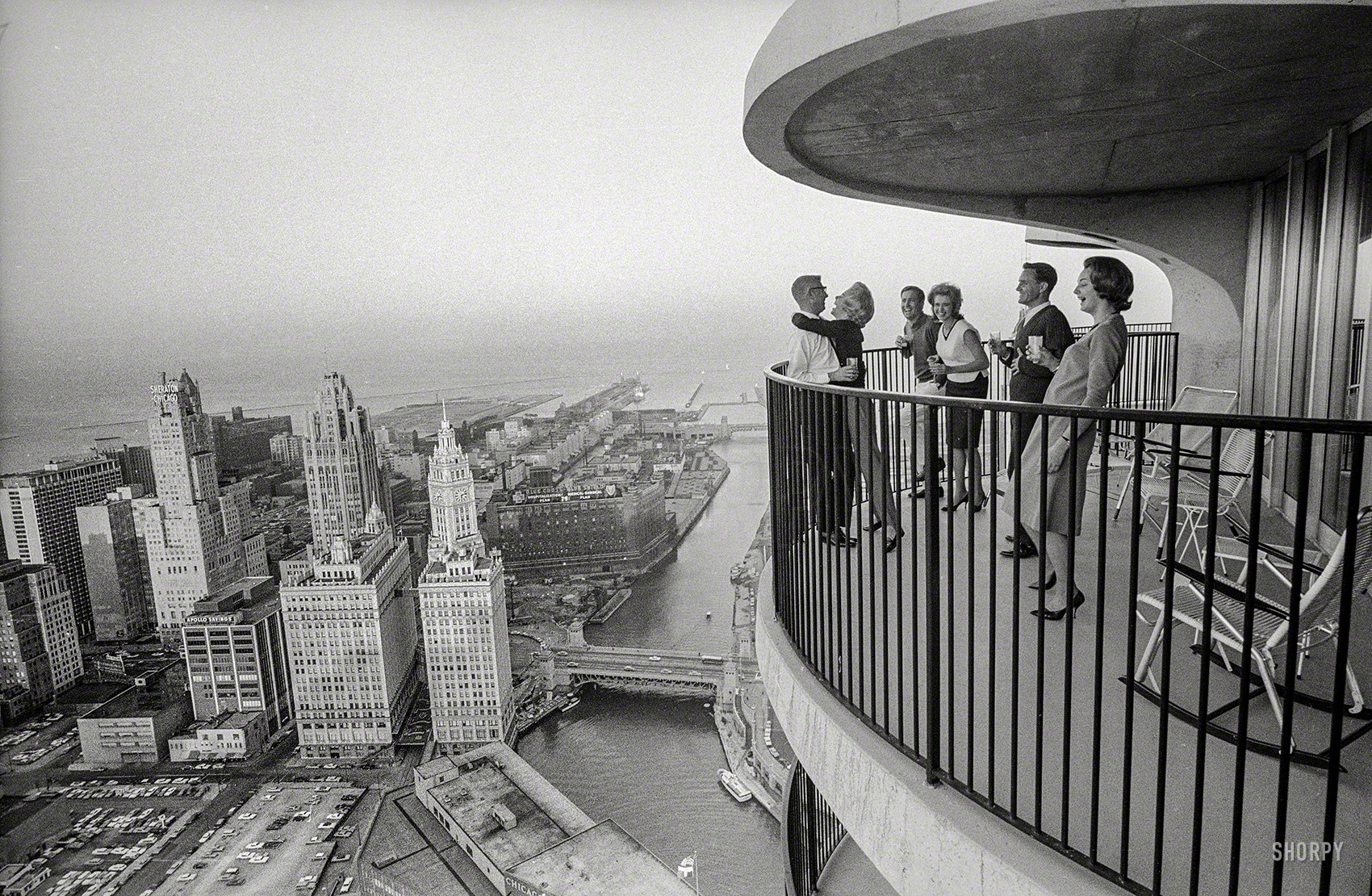 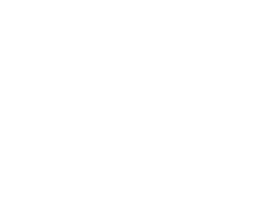 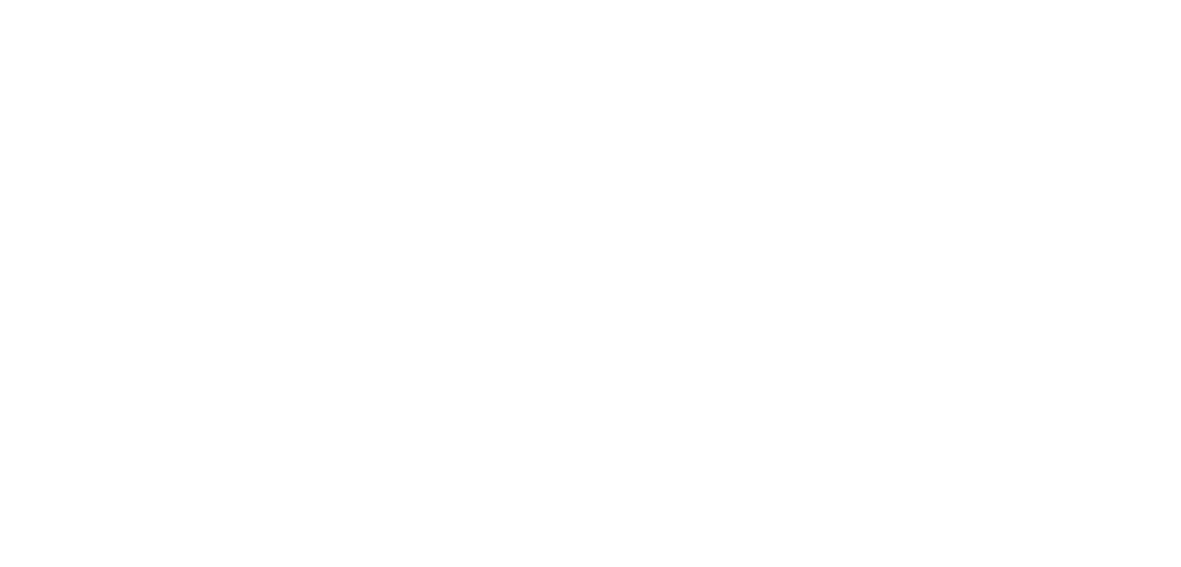 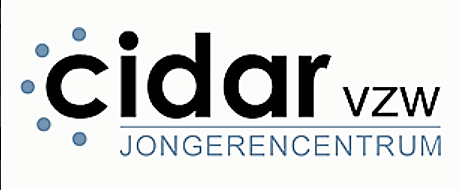 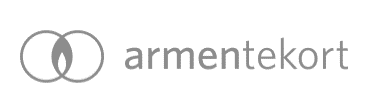 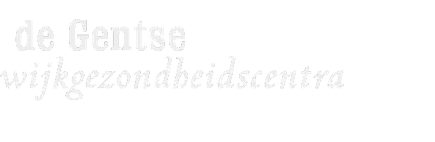 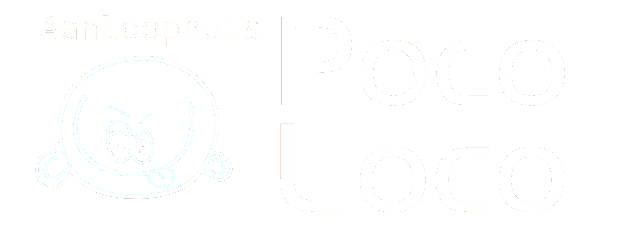 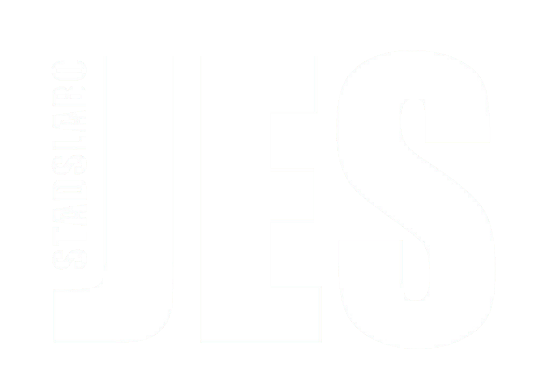 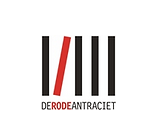 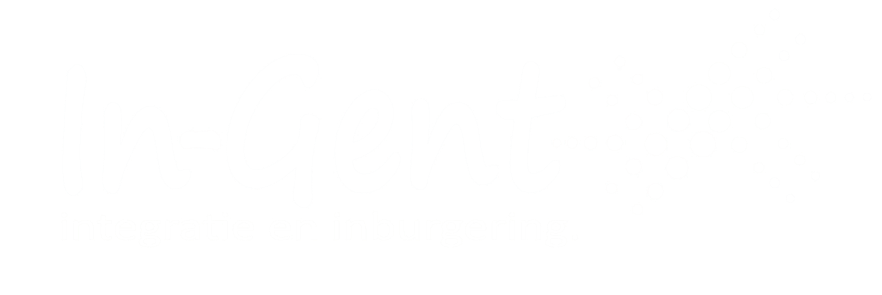 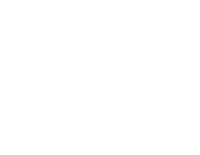 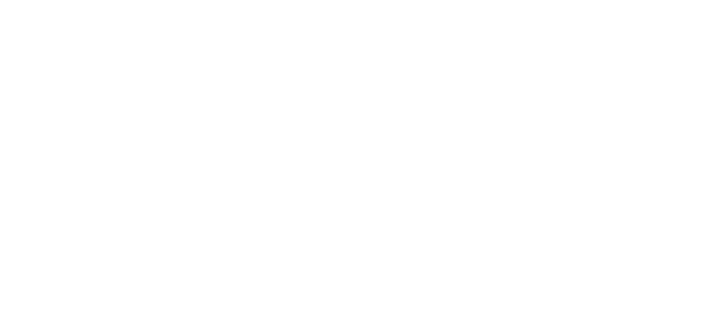 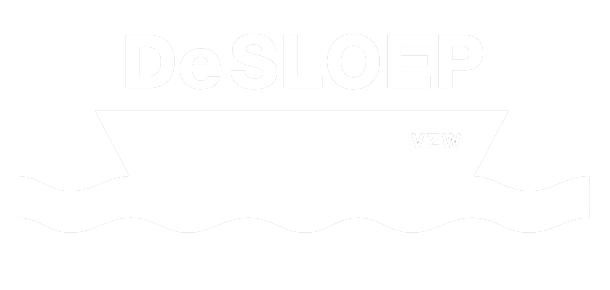 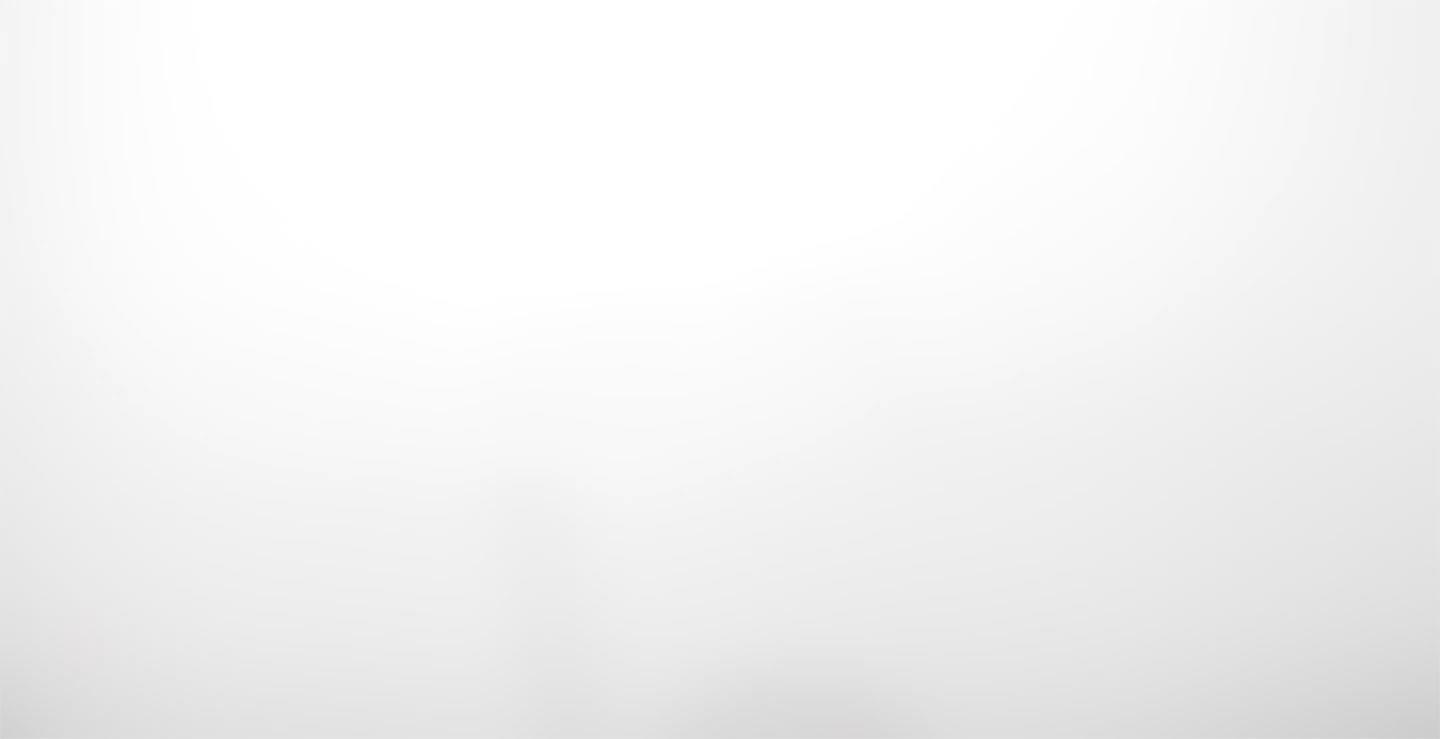 SOCIALE AGOGIEK: PRAKTIJK, ONDERZOEK EN BELEID
INHOUD
Analyse van sociaal werkpraktijk in groep
Centrale vragen: 
Wisselwerking tussen onderzoek en praktijk
Sociale investeringsstaat
Sociaal werker als actor
Sociale probleemdefinities
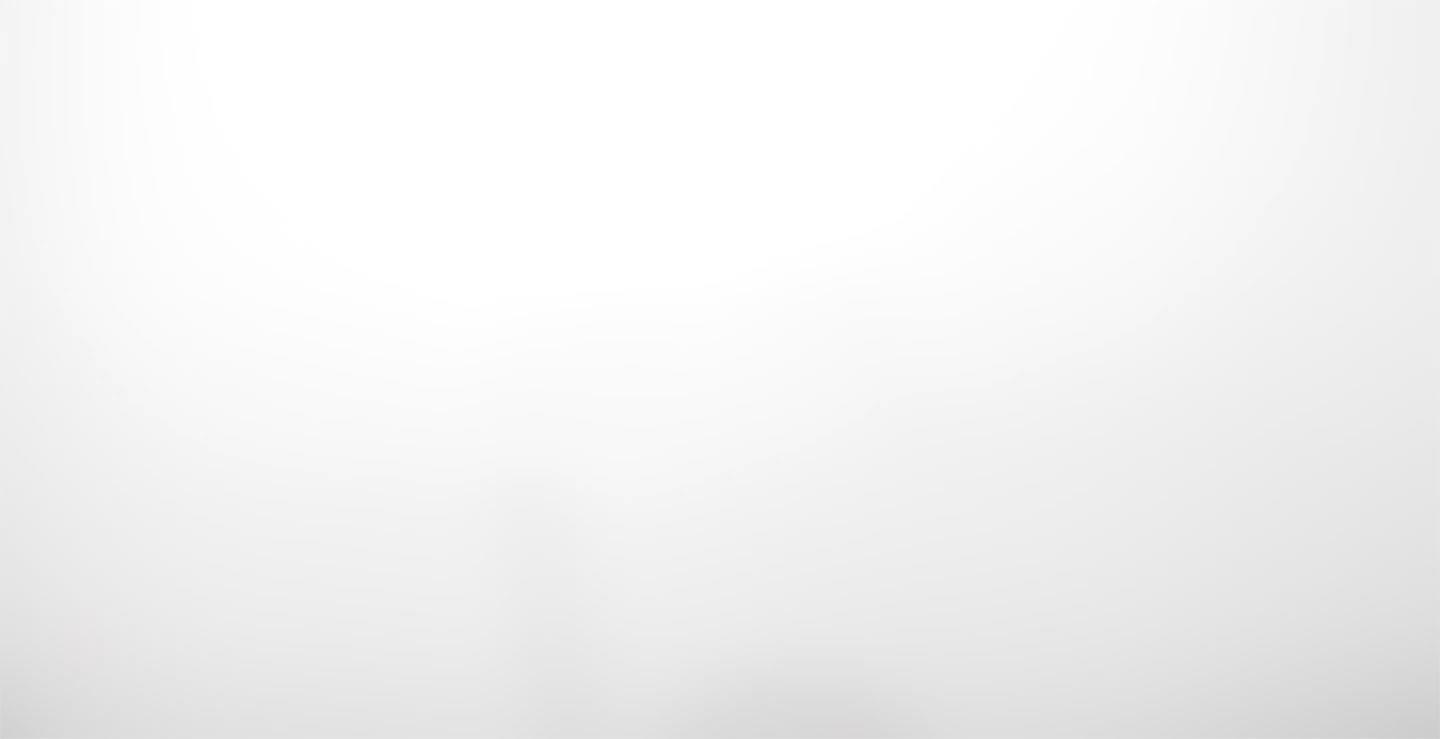 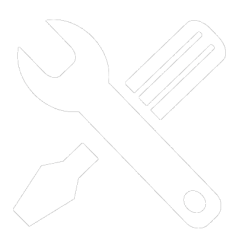 Jeugdwerker, begeleider asielcentrum, buurtwerker, vormingswerker in armoedebeweging, coachen van anderstalige werklozen, begeleiding van thuislozen, educatief medewerker gevangenis, schuldbemiddeling.
PRAKTIJK
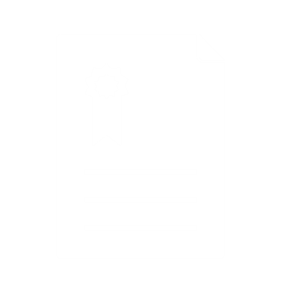 Cultuurbeleids-coördinator, coördinatie thuiszorg, stafmedewerker OCMW, pedagogische begeleidingsdienst, netwerkondersteuning Huis van het Kind, stafmedewerker bij koepelorganisaties.
BELEID
WAAR KOM JE TERECHT?
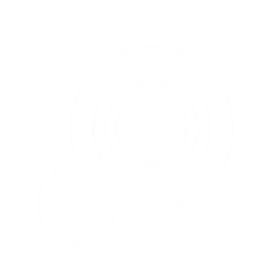 Wetenschappelijk medewerker aan hogeschool of universiteit, doctoraatsstudent, medewerker studiedienst politieke partij, onderzoekswerk voor vakbond, innovatiecentrum opvoeding.
ONDERZOEK